Комитет по социальной политике Санкт-Петербурга, 
Санкт-Петербургское государственное бюджетное специальное реабилитационное профессиональное образовательное учреждение техникум для инвалидов «Профессионально-реабилитационный центр»
Комплексная профессиональная ориентация и профессиональная диагностика инвалидов, Обучающихся по профессии39.01.01  Социальный работник в рамках проекта «Комплексная реабилитация инвалидов трудоспособного возраста в условиях, приближенных к месту проживания»
Услуги по профессиональной реабилитации -
комплекс услуг, направленных на восстановление трудоспособности инвалида в доступных ему по состоянию здоровья условиях труда, на максимально возможное включение в трудовую деятельность с учетом имеющихся у инвалида нарушений функций организма и ограничений к трудовой деятельности с целью достижения им конкурентоспособности на рынке труда, материальной независимости, самообеспечения и интеграции в общество.
ГОСТ Р 53873-2010 Реабилитация инвалидов. Услуги по профессиональной реабилитации инвалидов
Профессиональная реабилитация
Нормативно-правовая база
Федеральный закон Российской Федерации от 29 декабря 2012 г. N 273-ФЗ "Об образовании в Российской Федерации»
Приказ Министерства образования и науки РФ от 23 января 2014 г. N 36 "Об утверждении Порядка приема на обучение по образовательным программам среднего профессионального образования
Письмо Минобрнауки России от 18.03.2014 N 06-281 "О направлении Требований" (вместе с "Требованиями к организации образовательного процесса для обучения инвалидов и лиц с ограниченными возможностями здоровья в профессиональных образовательных организациях, в том числе оснащенности образовательного процесса", утв. Минобрнауки России 26.12.2013 N 06-2412вн)
ГОСТ Р 53873-2010. Национальный стандарт Российской Федерации. Реабилитация инвалидов. Услуги по профессиональной реабилитации инвалидов" (утв. и введен в действие Приказом Росстандарта от 17.09.2010 N 253-ст) 
Закон Санкт-Петербурга "О социальном обслуживании населения в Санкт-Петербурге»  от 24.12.2014 N 717-135
Инновационная модель комплексной реабилитации
Обеспечение специальных условий для получения обучающимися профессионального образования осуществляется сопровождением образовательного процесса следующими подразделениями:
Инновационная модель комплексной реабилитации
При поступлении абитуриент проходит комплекс профориентационных мероприятий, включающий профинформирование, профконсультирование, профессиональную диагностику и профессиональные пробы с целью подбора оптимального направления будущей профессиональной деятельности с учетом его индивидуальных особенностей и потребностей
На основании документов и полученных результатов формируется реабилитационное дело обучающегося (далее РДО) и готовится итоговое заключение, содержащее рекомендации по обучению и сопровождению инвалида, поступившего на профессиональную реабилитацию.
Инновационная модель комплексной реабилитации
Процесс получения профессионального образования сопровождается мероприятиями социально-психологической и медицинской реабилитации, в том числе согласно ИППСУ.


В период обучения происходит реализация маршрута индивидуального сопровождения, способствующего получению профессиональных знаний, адаптации в учебной среде и мотивации к успешному прохождению всех видов практик и трудоустройству.
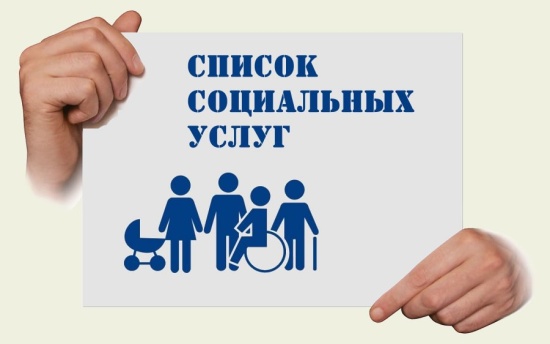 Инновационная модель комплексной реабилитации на этапе профориентации
Профессиональная ориентация
этапы- профессиональное информирование (ЦСРИиДИ) ;- профессиональное консультирование (ЦСРИиДИ и СПб ГБУ «Профессионально-реабилитационный центр»);- профессиональный отбор  (СПб ГБУ «Профессионально-реабилитационный центр» на базе  ЦСРИиДИ Невского района).
Причины отказа от обучения:
не соответствие уровня образования требованиям законодательства РФ,
состояние здоровья,
необходимость работать с ЛОВЗ,
необходимость обучения на 2 площадках,
не устраивает срок  или режим обучения.
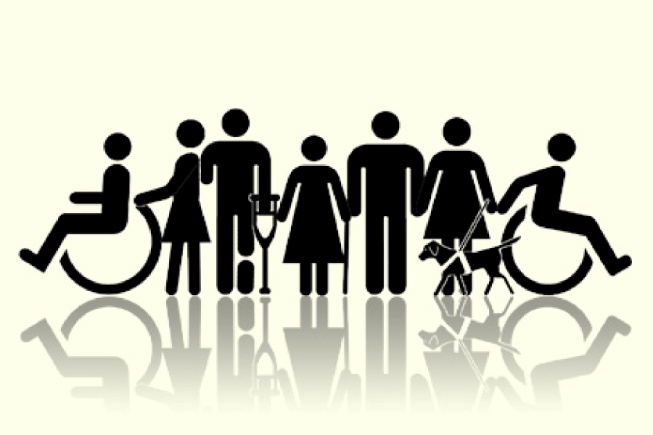 По мнению специалистов отмечены следующие затруднения в наборе абитуриентов-инвалидов:
низкий уровень мотивации,
завышенный уровень притязаний,
неадекватная оценка своего реабилитационного потенциала,
неуверенность абитуриентов в обязательном трудоустройстве или ожидание низкой заработной платы.
Проблемы, связанные с профессиональным самоопределением личности:
рассогласование идеального и реального образа выбираемой профессии,
представления о своих личных ценностных ориентациях не соответствуют своим представлениям о ценностях, обеспечивающих успех в профессиональной деятельности в новых экономических и социальных структурах,
рассогласование реальной и идеальной мотивации профессионального выбора,
неадекватная самооценка.
Комплексная профессиональная диагностика
Обсуждение результатов работы на участке углубленной профдиагностики
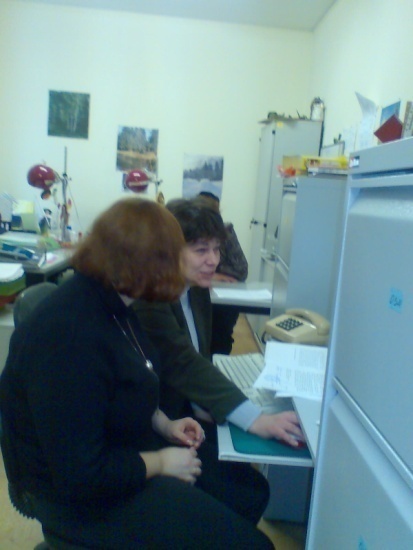 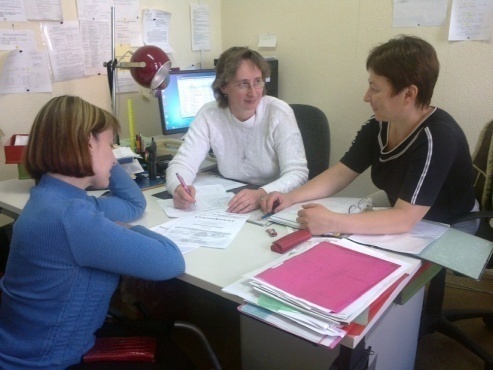 Подготовительная работа специалистов отделения профессиональной реабилитации инвалидов трудоспособного возраста и профессиональной ориентации детей-инвалидов, оказывающих социально-трудовые услуги, профориентационные и профдиагностические мероприятия, проведенные специалистами отдела профотбора и профпробы на базе ЦСРИиДИ позволило сформировать группу желающих обучаться данной профессии и проживающих в Невском районе.
Группа  обучающихся СР-1
В настоящее время группа обучающихся составляет 11 человек (7 женщин и 4 мужчины) в возрасте от 18 до 55 лет.
Среди обучающихся 2 инвалида с детства, 1 сирота,1 многодетная мать .
Следует отметить, что 7 студентов имеют трудовой стаж более 10 лет. 
2 человека имеют стаж работы по родственной специальности (социальный работник, помощник воспитателя).
из них 
1 обучался по индивидуальной образовательной программе на дому, 
1 человек– в специальной коррекционной школе.
Перерыв в трудовой деятельности перед поступлением на обучение:
причины
состоянием здоровья - 83%, 
трудностью трудоустройства – 36%,
необходимостью индивидуального графика работы - 26 %.
По результатам профориентации
Предпочтительные сферы деятельности: 
деятельность в сфере "Человек-Человек", 
традиционно женские сферы деятельности: уход за больными, воспитание детей, 
гуманитарные области знаний, 
мужские сферы деятельности, работа с техникой, 
профессии, не требующие быстрой реакции на изменение ситуации, инициативы и самостоятельности в принятии ответственных решений, 
предпринимательская деятельность, 
канцелярская работа,
активная деятельность.
По результатам профориентации (социального интервью)
Желаемая область профессиональной деятельности: 

помощь людям, 
уход за больными, 
социальная работа.
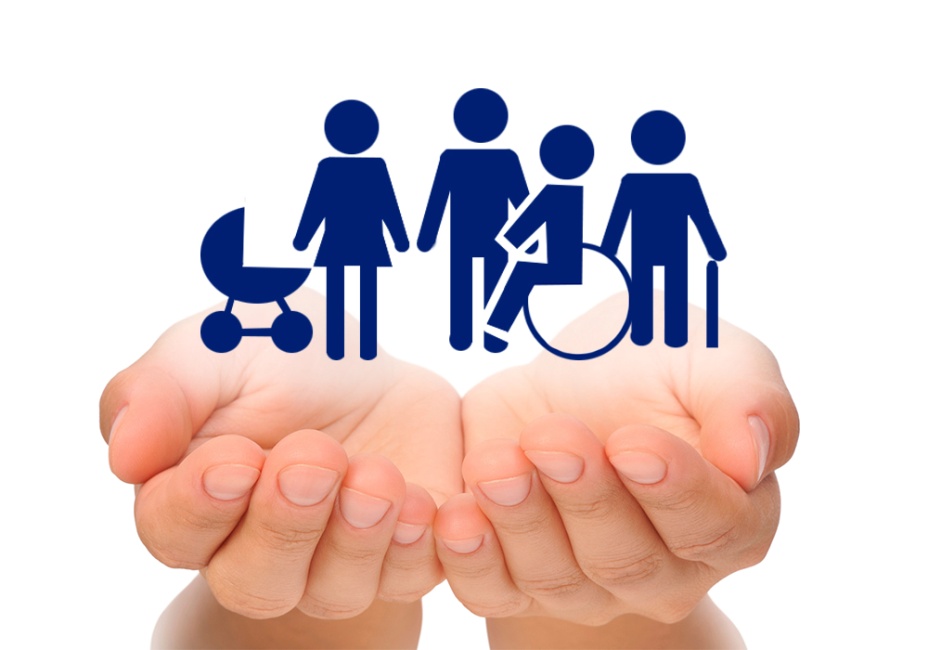 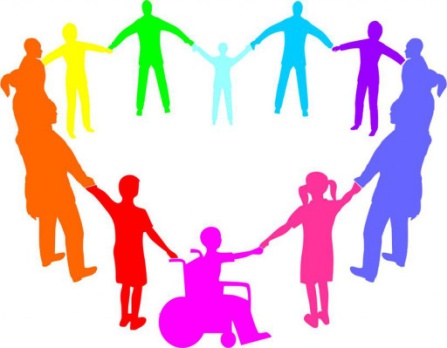 По результатам профдиагностики
Проверка знаний показала разный уровень подготовки по общеобразовательным предметам.
Результаты профессиональных проб выполнены хорошо, в некоторых случаях была нужна помощь специалистов, что было отмечено в заключении.
По результатам профдиагностики
Особенности прохождения тестирования, психологические особенности и рекомендации: 
Например:
Свойственны миролюбие, стремление к сглаживанию конфликтов, гибкость, отсутствие злопамятности. Уровень лабильности – средний.
Стремиться к расширению круга знакомств, отсутствие конформности, трудности адаптации в микросоциальной среде,  в стрессовой ситуации возможна конфликтность, наиболее развиты способности к запоминанию и концентрации внимания
Нужен диктофон (медленно пишет), может выполнять задания на ПК в более высоком темпе, чем при записи на бумагу, Отмечены незначительные нарушения координации. Старательна, доброжелательна, испытывает трудности в передвижении на большие расстояния. Мотивирована на работу и учебу. Хорошие показатели функции памяти
Свойственны неустойчивая самооценка, ворчливость, назидательность
Свойственны гибкость, миролюбие, стремление к сглаживанию конфликтов, низкая стрессоустойчивость. Неуверенность в себе. Слабо-средний уровень интеллектуального развития, более развиты способности к конструктивному и логическому мышлению, снижены функции памяти и внимания. Нуждается в дополнительных пояснениях при выполнении заданий
Трудности адаптации в микросоциальной среде, недоверчивость, эмоциональная отгороженность, обида на окружающих, формальность контактов, отсутствие конформности.
По результатам профдиагностики
Рекомендовано:
социальная адаптация, 
психологическое сопровождение,
необходимы дополнительные перерывы, 
требуется помощь при выполнении больших письменных заданий,
нуждается в дополнительных пояснениях при выполнении сложных, нестандартно поставленных заданий,
применение элементов электронного обучения,
может выполнять функции старосты.
Инновационная модель комплексной реабилитации. Итоги 1 этапа:
При подготовке заключений на каждом этапе профориентации и профдиагностики учитывалась информация, полученная от специалистов ЦСРИиДИ, что по нашему мнению, позволило наиболее полно отразить возможности каждого поступающего и сделать прогноз результата обучения
Сформированы личное и реабилитационное дело на каждого обучающегося
Проведено расширенное заседание реабилитационной команды перед началом учебного года, на котором специалисты ОПП представили результаты проведенных профориентационных и профдиагностических мероприятий, особенности прохождения тестирования, обсуждены прогноз и возможные риски в процессе обучения, рекомендации по сопровождению.
На педагогическом совете преподаватели были информированы об особенностях данной группы. На основе этих данных преподаватели внесли корректировки в рабочие программы.
Учитывая особенность формирования группы, сопровождение в адаптационный период вели специалисты отдела профотбора и профпробы, отделения социально-психологической реабилитации и медицинского сопровождения ПРЦ и специалисты ЦСРИиДИ.
СПАСИБО ЗА ВНИМАНИЕ!
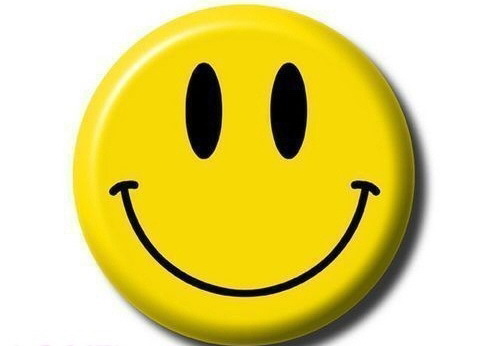 26